Optics and Refraction
Presented by 
Nadine OthmanMohannad Alzaben
Light
Light can be defined as that part of the electromagnetic    spectrum to which the retina is sensitive. 
 The visible part of the spectrum lies between the wavebands 390 nm and 760 nm.
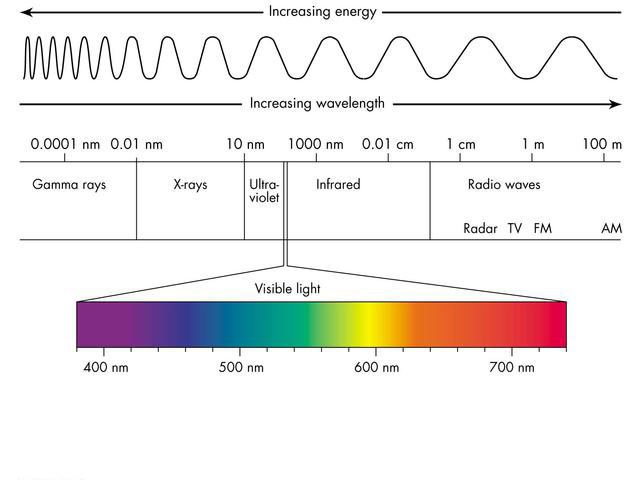 Light
For the eye to generate accurate visual information, light must be correctly focused on the retina. 

 The focus must be adjustable to allow equally clear vision of near and distant objects. 

The cornea, or actually the air/tear interface is responsible for two-thirds of the focusing power of the eye, and the crystalline lens for one-third.
Light
These two refracting elements in the eye converge the rays of light because:
 
• The refracting surfaces of the cornea and lens are spherically convex. 
• The cornea has a higher refractive index than air. The lens has a higher refractive index than the aqueous and vitreous humor that surround it. The velocity of light is reduced in a dense medium so that light is refracted towards the normal. So when passing from the air to the cornea, or from the aqueous to the lens, the rays therefore converge.
Emmetropia
In the Emmetropic (normally refracted) eye, entering light rays are focused on the retina by the cornea and the lens, creating a sharp image that is transmitted to the brain. 
Such an individual can see sharply in the distance without accommodation. So it’s the optically perfect eye, that requires no correction for a distance.
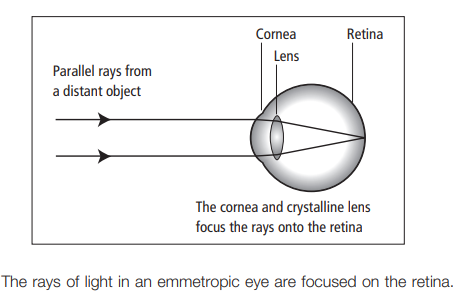 Ametropia/Refractive error
In Ammetropia (the presence of refractive error), the eye is unable to converge parallel rays from infinity directly to the retina without the aid of the elastic lens so a change in refraction is required to achieve sharp vision. 
 Refractive errors are failure of the eye to focus images sharply on the retina, causing blurred vision

Ametropia may be divided into:1-Myopia (near-sightedness)2-Hyperopia (far-sightedness)3-Astigmatism
1- Myopia
In myopia (nearsightedness), the point of focus is in front of the retina because the cornea is too steeply curved, the axial length of the eye is too long, or both.

 Distant objects are blurred, but near objects can be seen clearly.
 
 To correct myopia, a concave lens is used. (they are minus or divergent.)
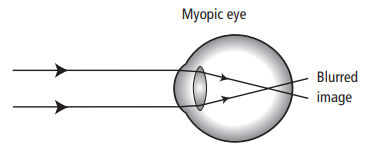 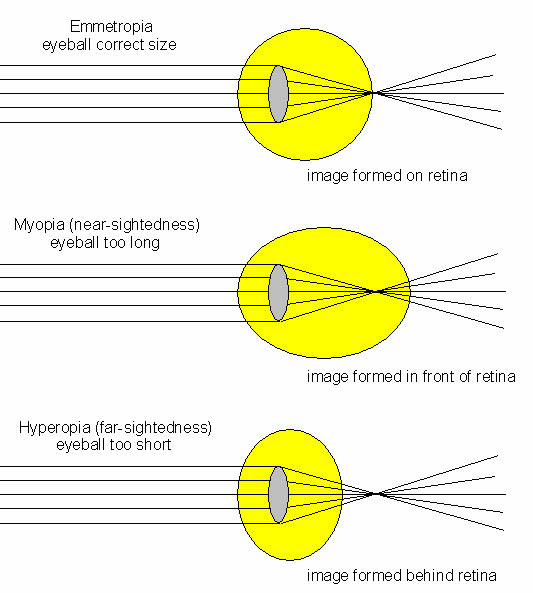 2- Hyperopia
In hyperopia (farsightedness), the point of focus is behind the retina because the cornea is too flatly curved, the axial length is too short, or both.

 In adults, both near and distant objects are blurred.

To correct hyperopia, a convex lens is used. (they are plus or convergent.)
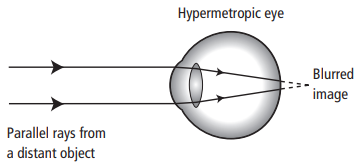 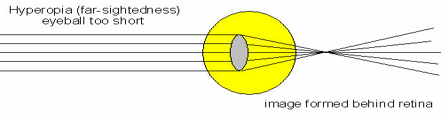 3- Astigmatism
In astigmatism, nonspherical (variable) curvature of the cornea or lens causes light rays of different orientations (eg. vertical, oblique, horizontal) to focus at different points. So, parallel rays of light passing through these different planes are brought to different points of focus.

 To correct astigmatism, a cylindrical lens (a segment cut from a cylinder) is used. Cylindric lenses have no refractive power along one axis and are concave or convex along the other axis.
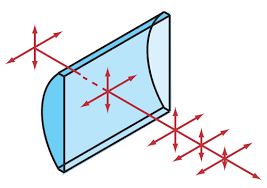 Accommodation &Presbyopia
Accommodation : increase in the power of the eye as an object is brought nearer to the eye .
presbyopia
Presbyopia is loss of the lens’ ability to change shape to focus on near objects due to aging.
Typically, presbyopia becomes noticeable by the time a person reaches the early or mid 40s. A convex (plus) lens is used for correction when viewing near objects.
These lenses may be supplied as separate glasses or built into a lens as bifocals or variable focus lenses
Occurs earlier in hypermetropes
Presbyopia
Treatment with adding convex lenses 
Forms of correction:
              1-Separate pairs 
              2-Bifocals 
              3-Multyfocals
Presbyopia
Risk factors
Certain factors can make you more likely to develop presbyopia, including:
Age. Age is the greatest risk factor for presbyopia. Almost everyone experiences some degree of presbyopia after age 40.
Other medical conditions. Being farsighted or having certain diseases — such as diabetes, multiple sclerosis or cardiovascular diseases — can increase your risk of premature presbyopia, which is presbyopia in people younger than 40.
Drugs. Certain drugs are associated with premature presbyopic symptoms, including antidepressants, antihistamines and diuretics
Optical correction after cataract extraction
Aphakia is an extreme case of hypermetropia 
Aphakic spectacles ( 133% magnification )
Contact lenses        (110%   magnification ) 
IOL                         ( 103%   magnification )
When the eye has  an inserted IOL it is said to be PSEUDOPHAKIC
Aphakic spectacle disadvantages
Image magnification 133% misjudge distances 
Aniseikonia 
Double vision 
Image distortion
Contact lenses
Classification:
               rigid  (gas permeable )
               soft   ( hydrophilic ) 
               soft-perm 
Neither rigid nor soft contact lenses offer the eyes the protection against blunt or sharp injury that eyeglasses do.
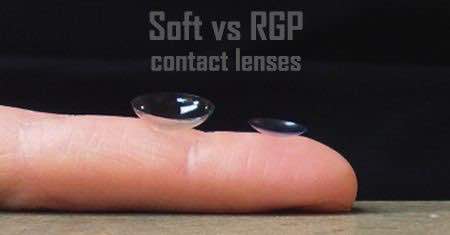 Contact lenses
Advantages of gas-perm over soft CL:
         Greater oxygen permeability 
         Easier cleaning 
         Less infection 
         Less proteinaceous debris 
         Correction of high astigmatism
Contact lens
Care and Complications :
Instructions for hygiene and handling lenses must be strictly observed. Poor contact lens hygiene may lead to infection of the cornea or persistent inflammation. Contact lenses occasionally cause painless superficial corneal changes .
Contact lenses
Uses: 
             Optical correction 
             Bandage 
             Cosmoses
Keratoconus
Keratoconus is an uncommon corneal disorder where the central or paracentral cornea undergoes progressive thinning and steepening causing irregular astigmatism 

Treatment options include: 
            Spectacles 
            CL 
            PKP  (Penetrating KeratoPlasty )
            INTACS ( intrastromal corneal ring segment)